Seamless Cavity
Bob Rimmer
Jefferson Lab

GARD-SRF Roadmap Workshop
Fermilab, February 9-10, 2017
Alternative cavity fabrication methods
Is a completely seamless cavity possible?
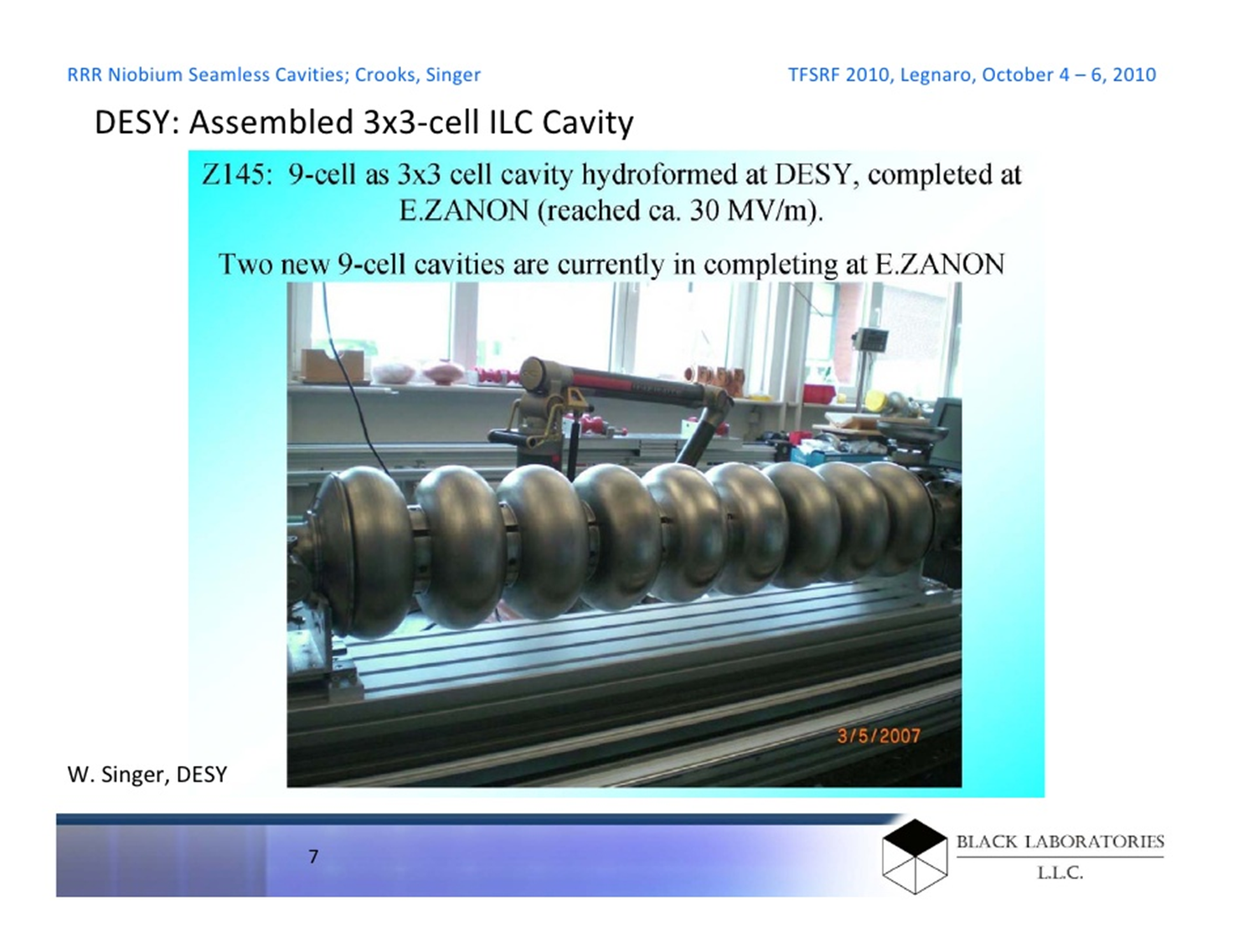 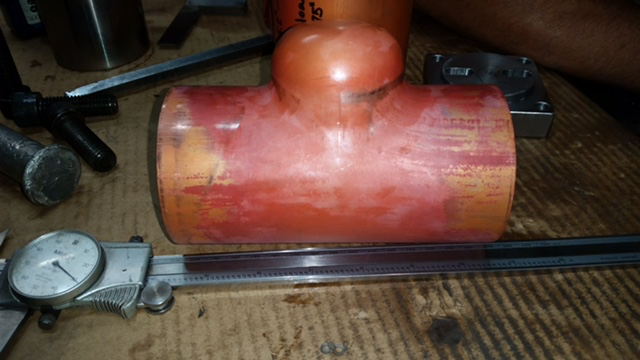 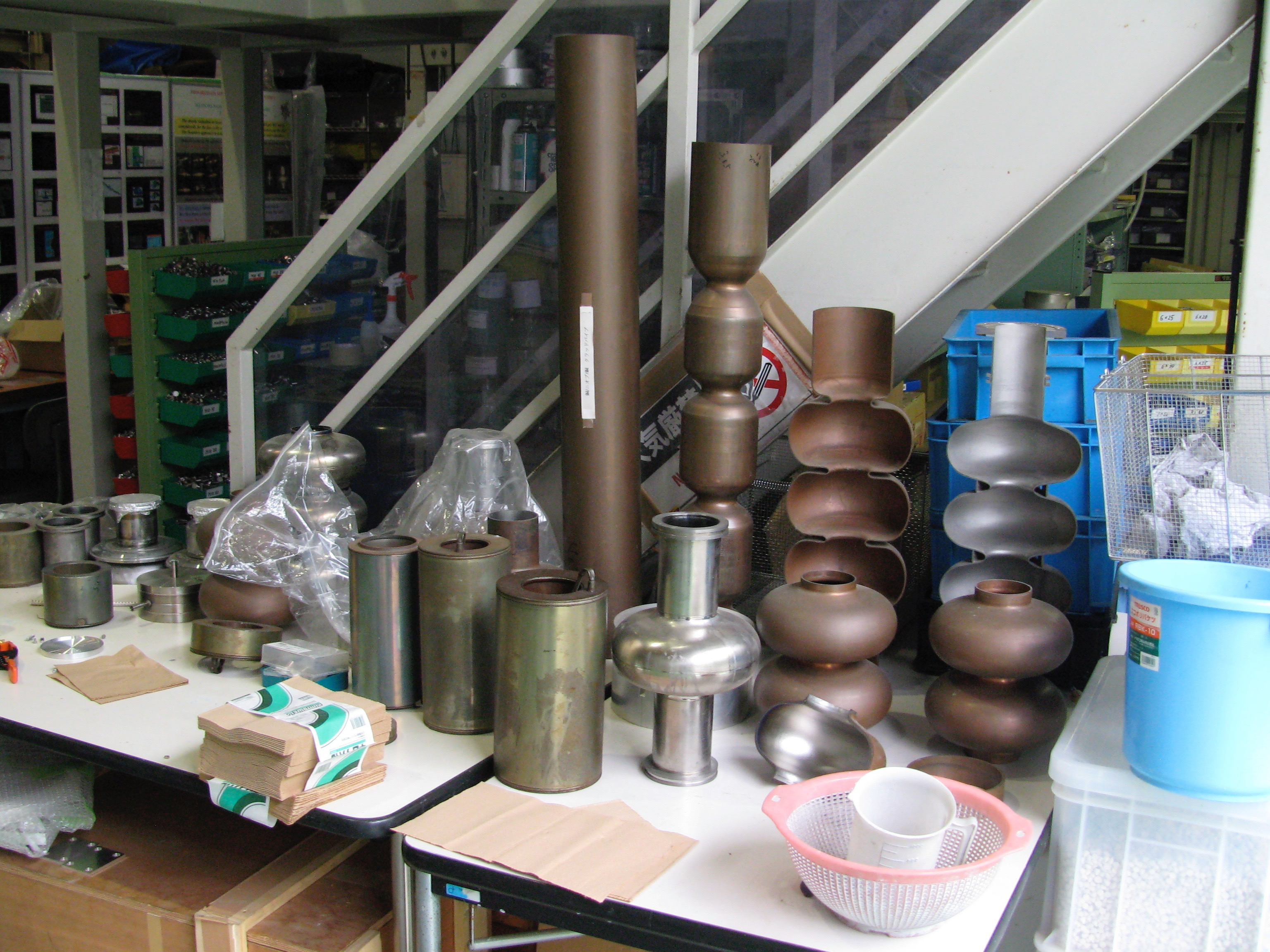 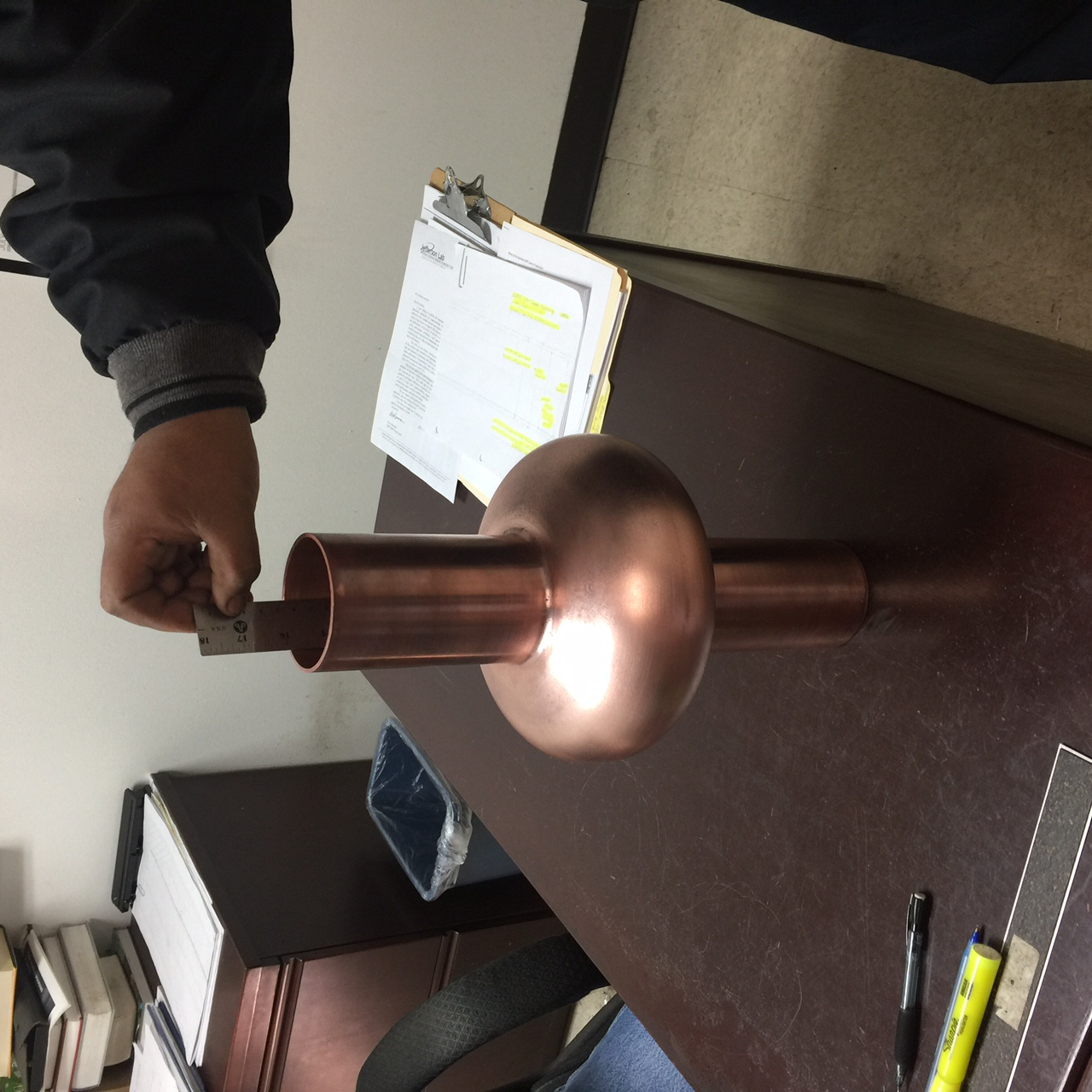 Seamless cavity
and end group
J. Buttles, 
Bailey Tool, TX
Hydroforming, W. Singer, DESY
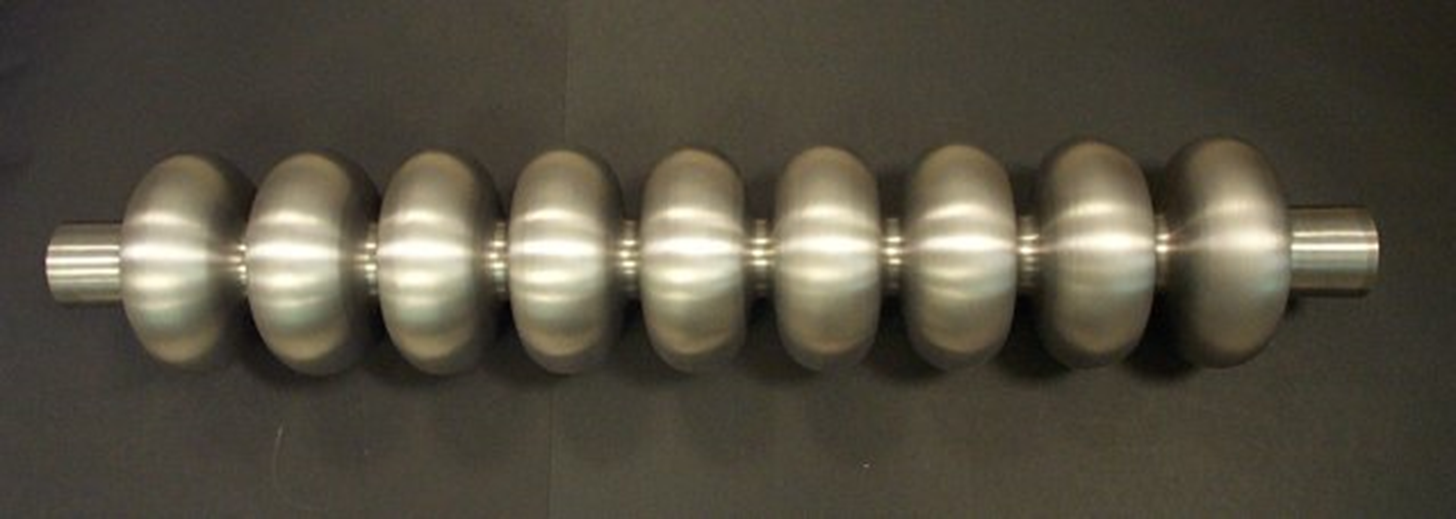 http://www.baileytool.com
Hydroforming, 
K. Saito, KEK
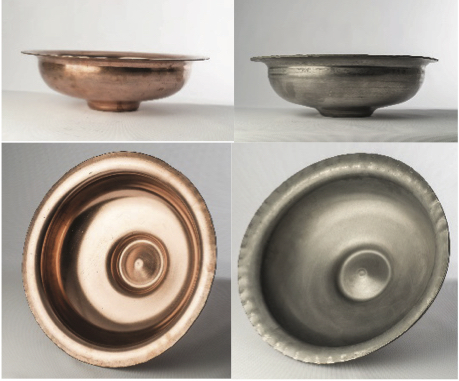 Spinning, E. Palmieri, INFN
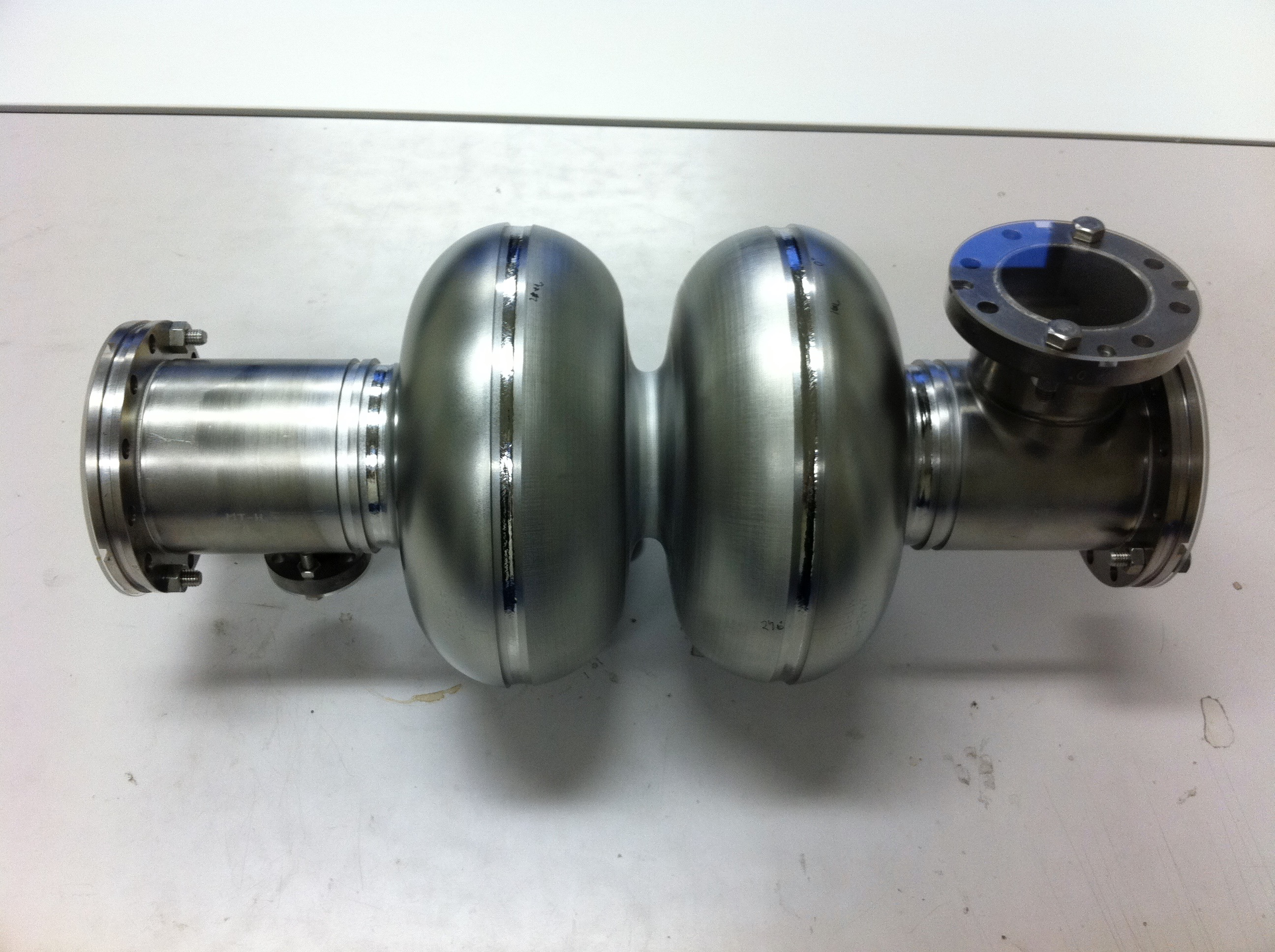 Impulse forming 
New experiments by CERN using Bmax process in France
Seamless dumbbell, K. Sennyu, MHI
http://www.bmax.com
2